Szkoła promująca zdrowie
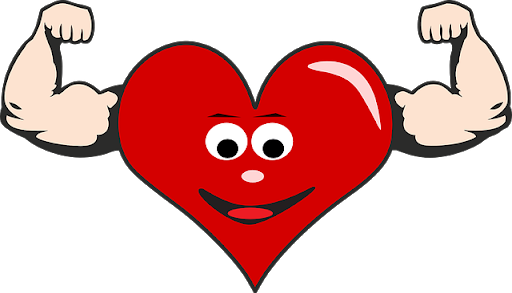 Szkoła Podstawowa im. Żołnierzy I Armii Wojska Polskiego w Koczale
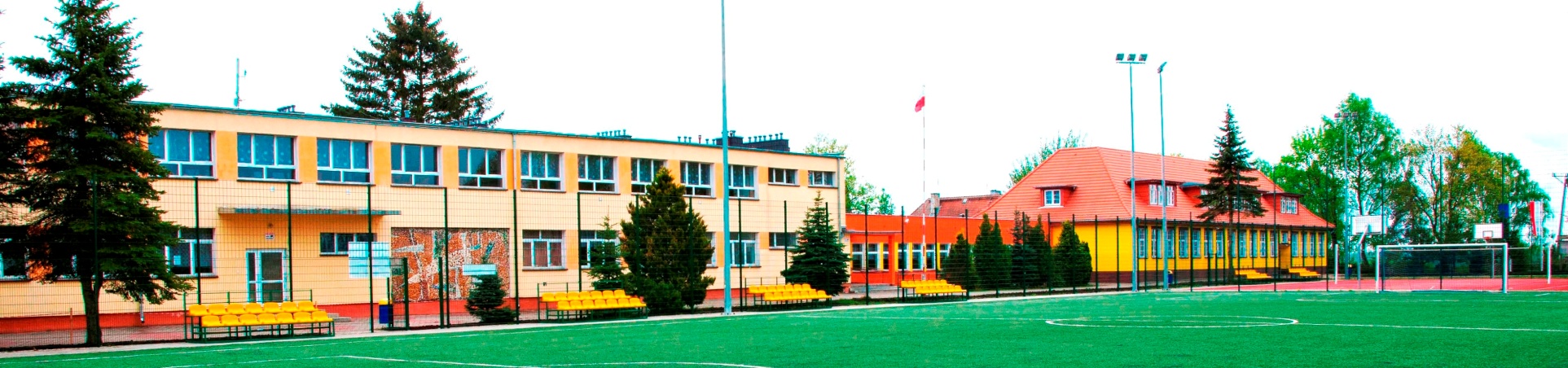 Definicja Zdrowia
ZDROWIE - jest stanem pełnego dobrego samopoczucia fizycznego, psychicznego, społecznego, a nie tylko niewystępowaniem choroby lub niedołęstwa.
Całościowo, systemowo i długofalowo podchodzimy do zdrowia
Według Światowej Organizacji Zdrowia (WHO) zdrowie człowieka składa się z kilku, wzajemnie ze sobą powiązanych wymiarów:
Czynniki warunkujące  zdrowie
Cele Szkoły Promującej Zdrowie
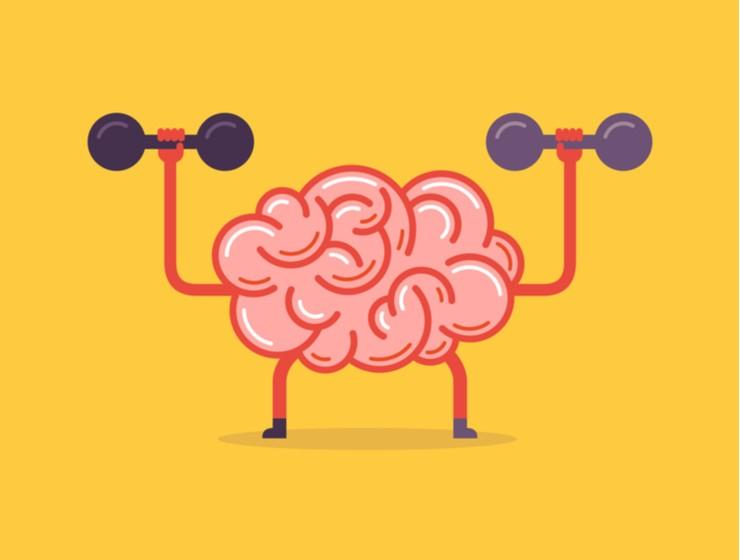 Nadrzędnym  celem  szkoły promującej zdrowie jest 
Zdrowy styl życia 
Społeczności lokalnej, 
Tzn. Pracowników i uczniów.
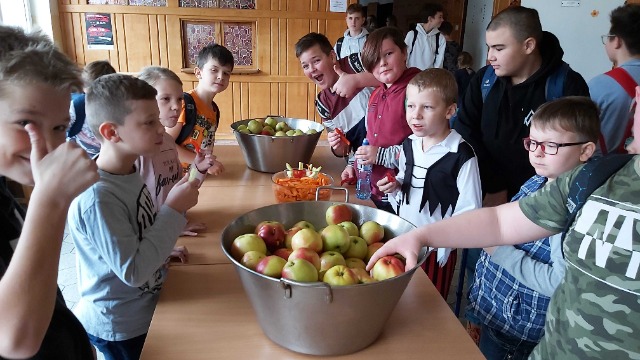 Szkołę Promującą Zdrowie realizujemy w następujących obszarach:
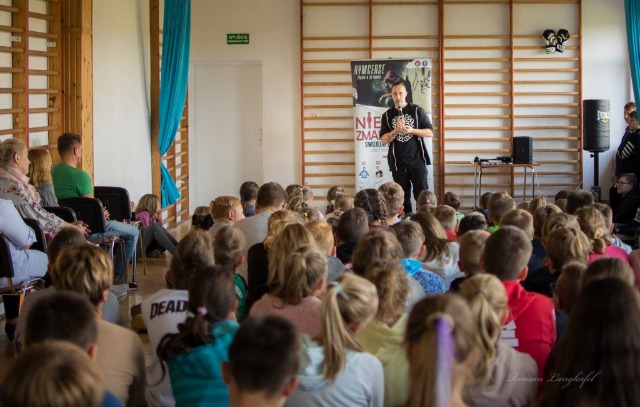 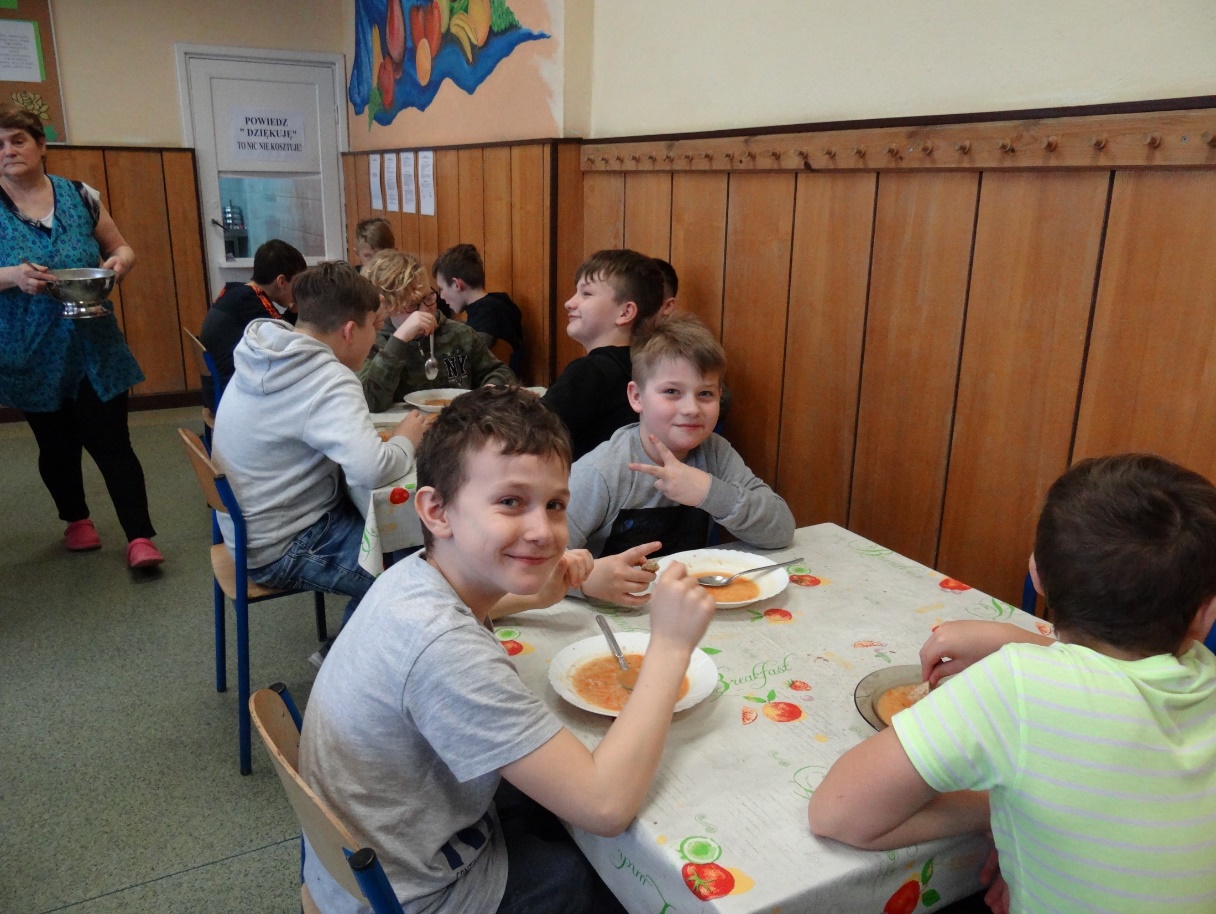 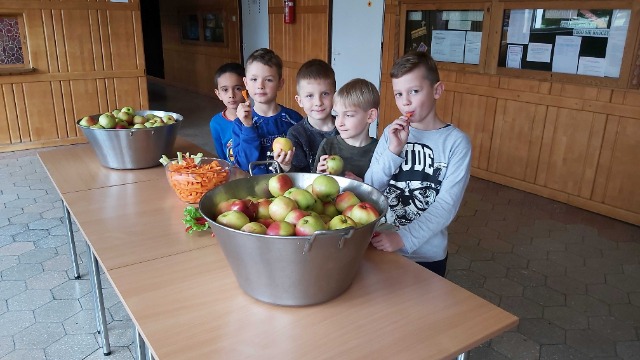 Historia  Projektu Szkoły Promującej Zdrowie
Koncepcja szkoły promującej zdrowie   ma 24 lata i narodziła się w Europie.
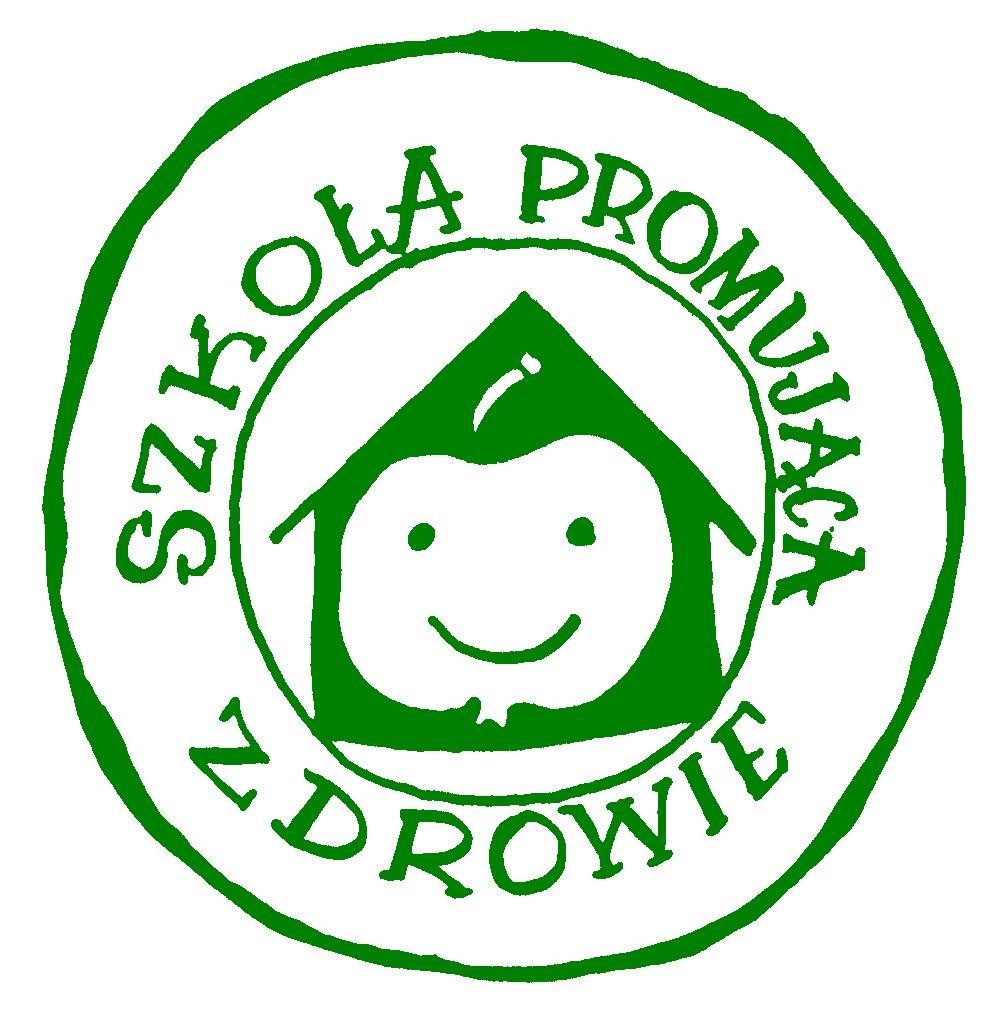 Zarys historyczny
Nasza szkoła   w Projekcie
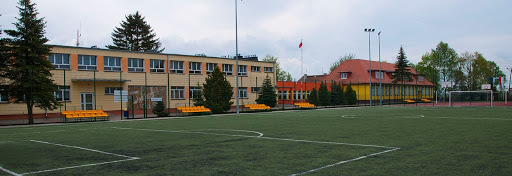 Dobry klimat w naszej szkole tworzymy poprzez:
1. Organizację happeningów
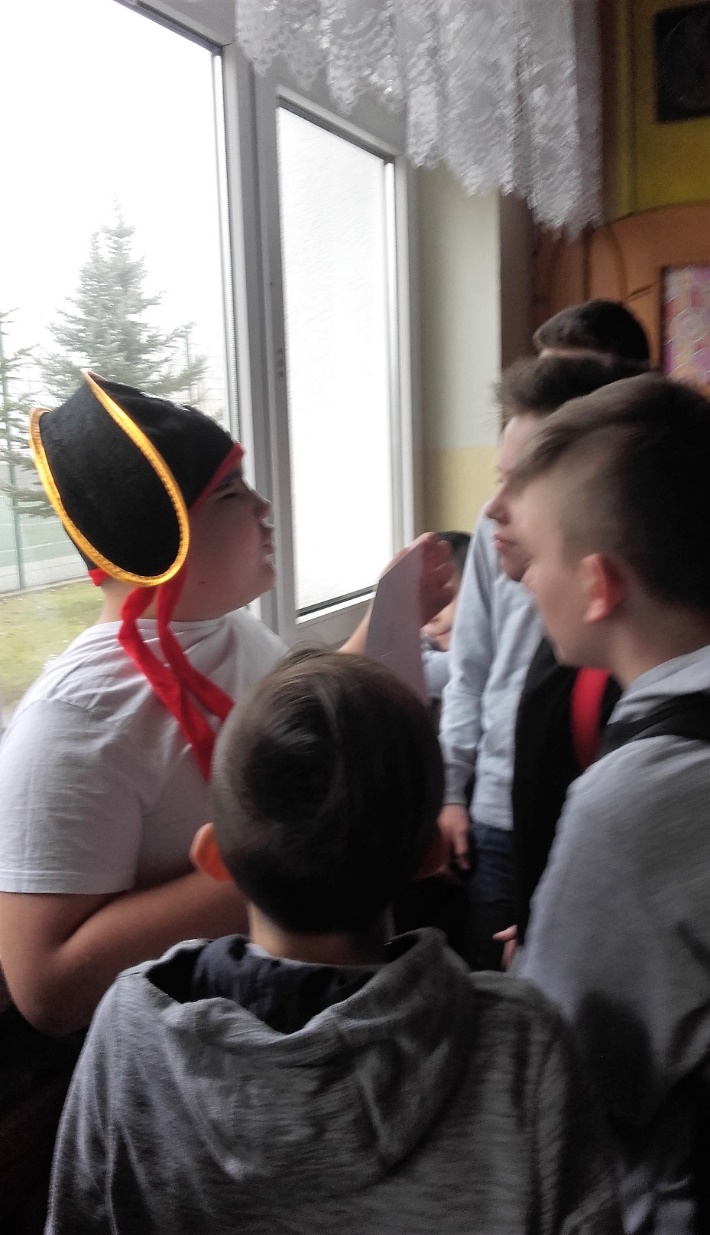 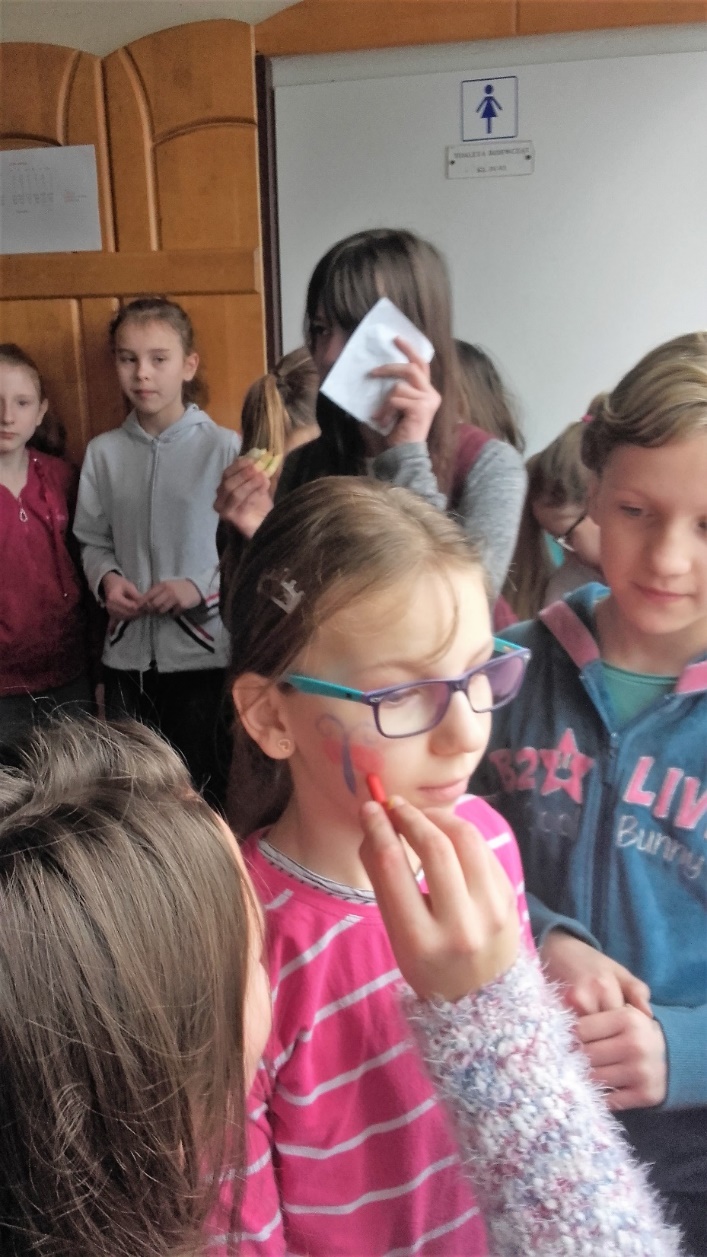 Dzień życzliwości
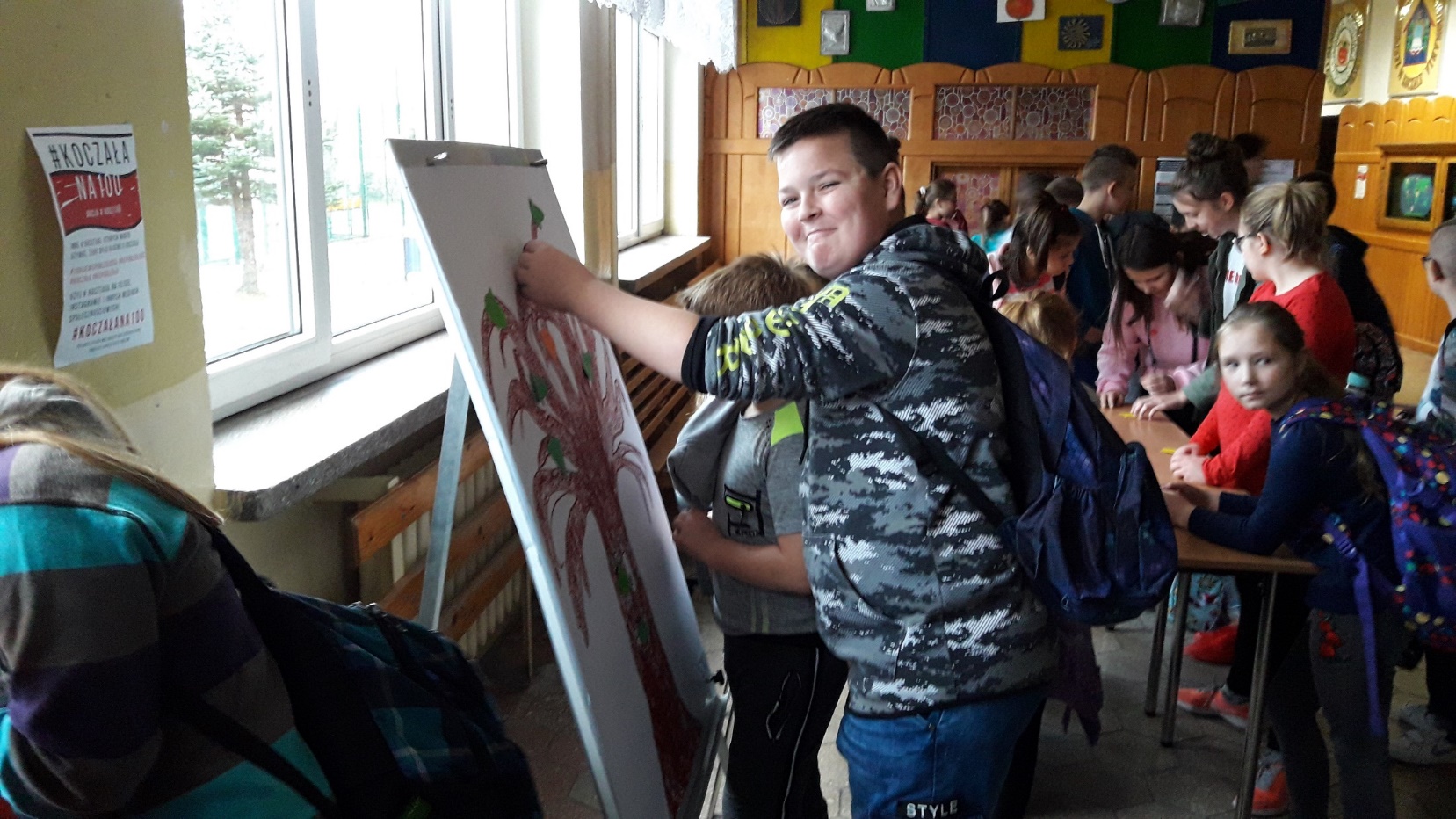 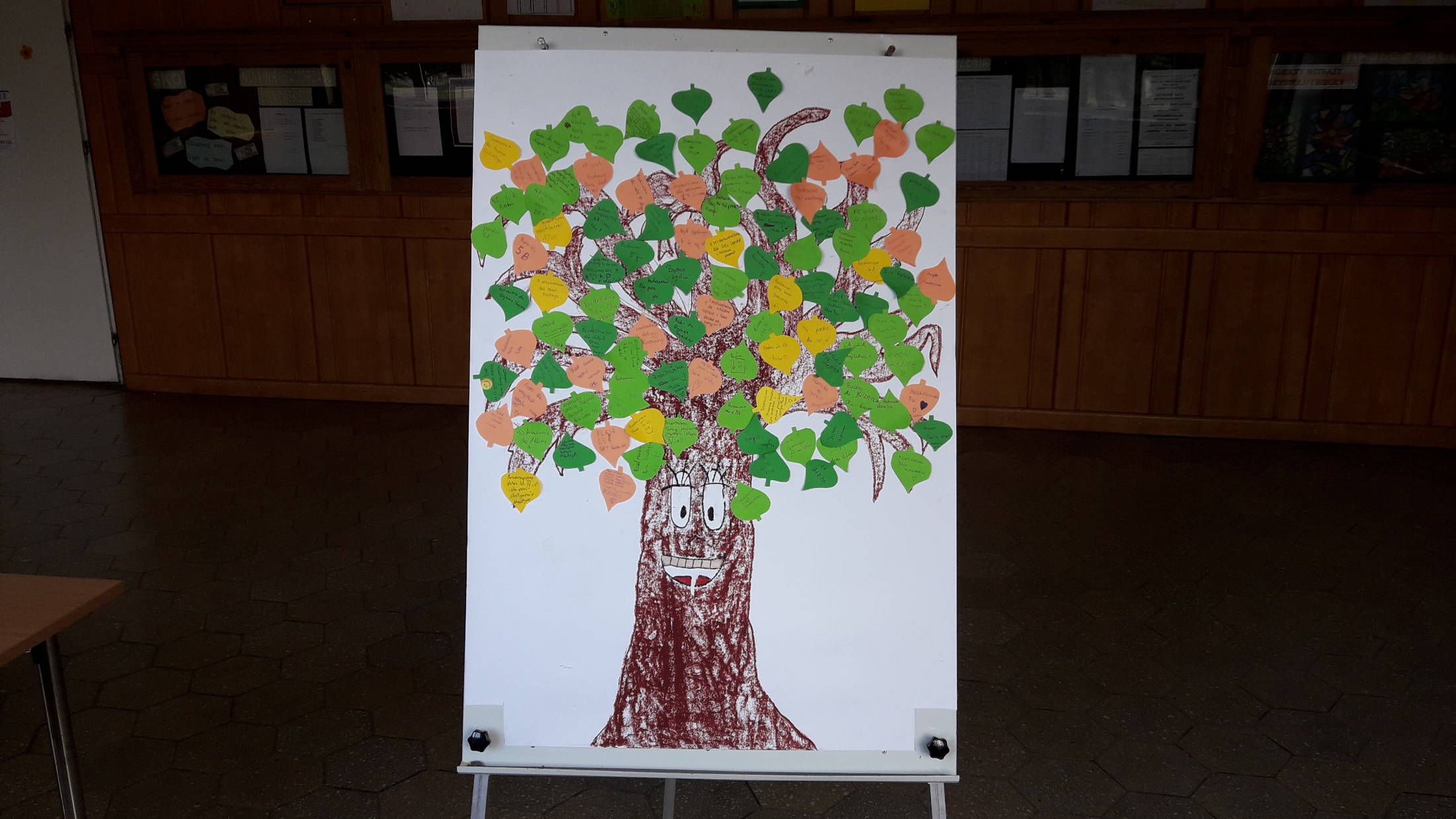 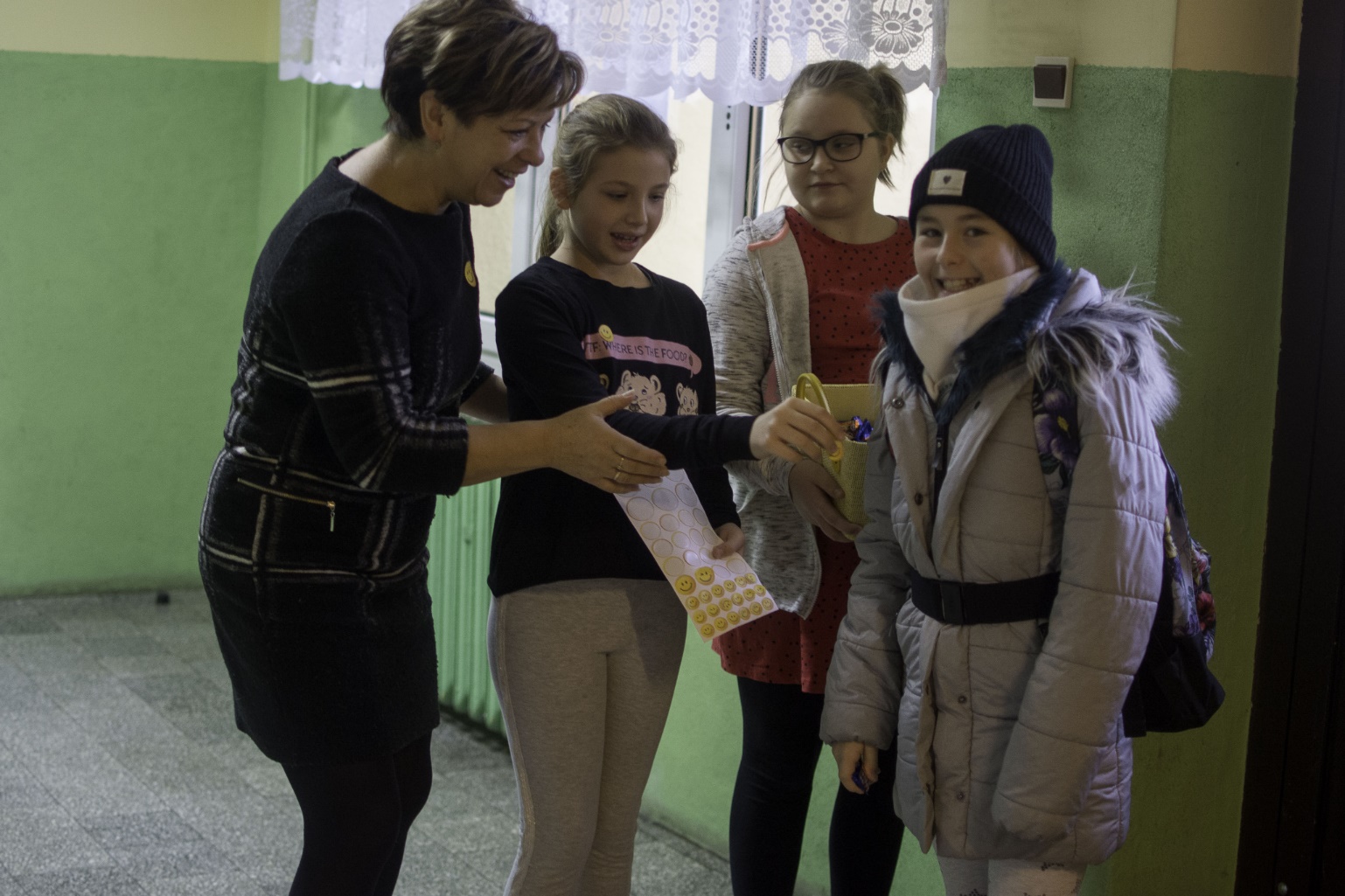 Zimowy jarmark
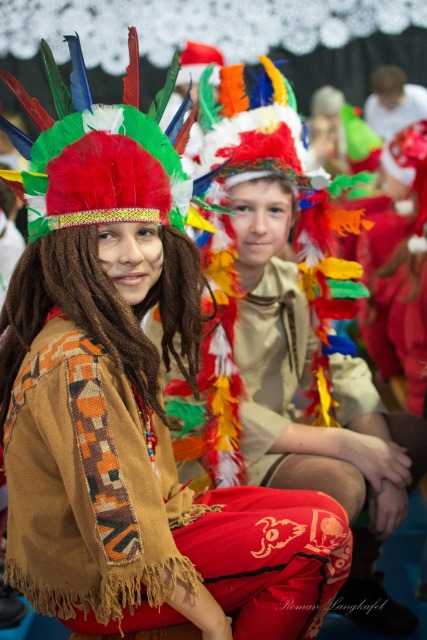 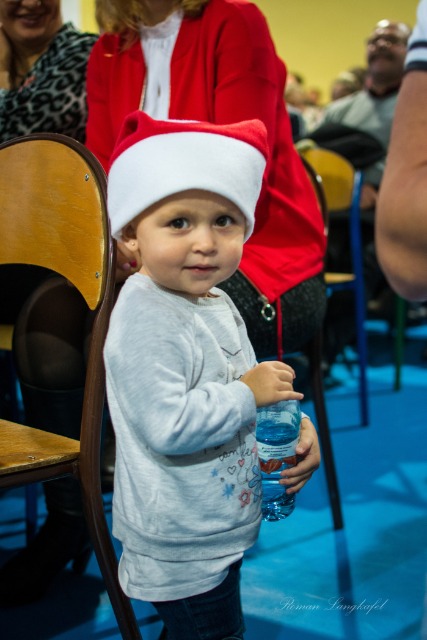 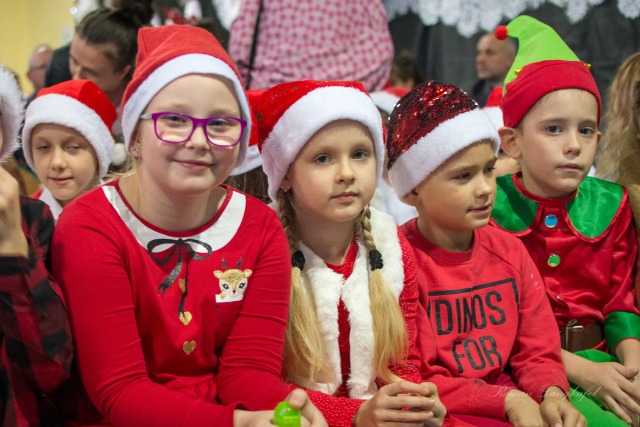 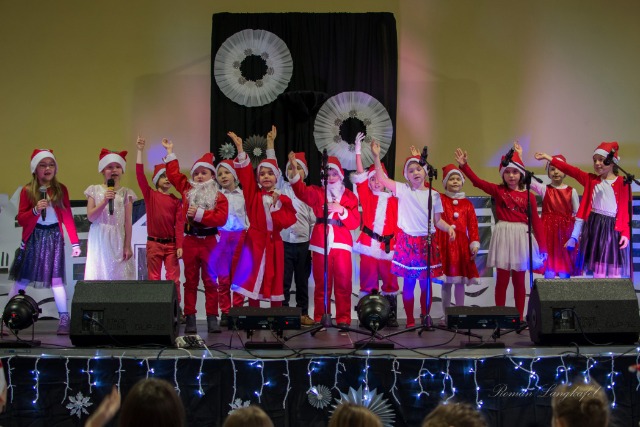 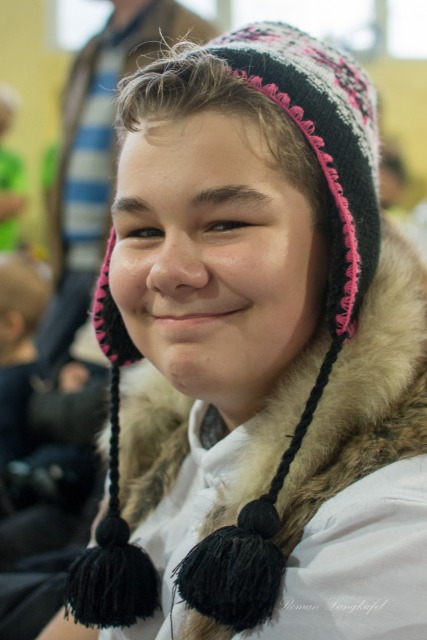 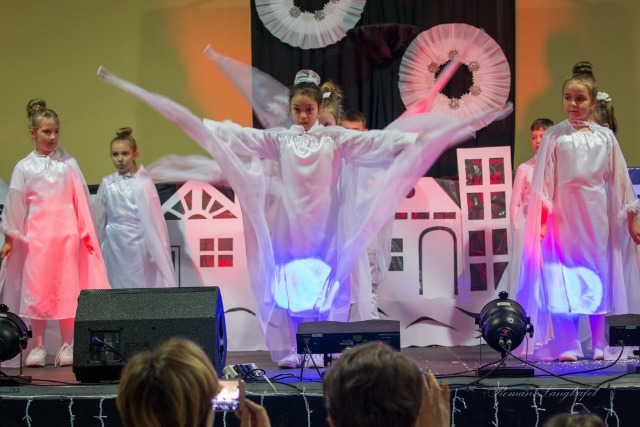 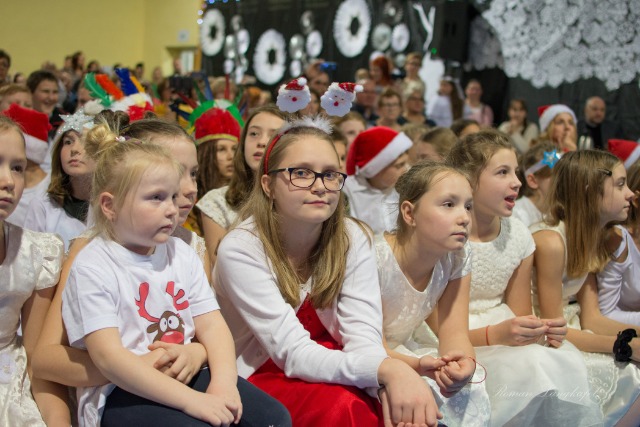 Tydzień profilaktyki uzależnień
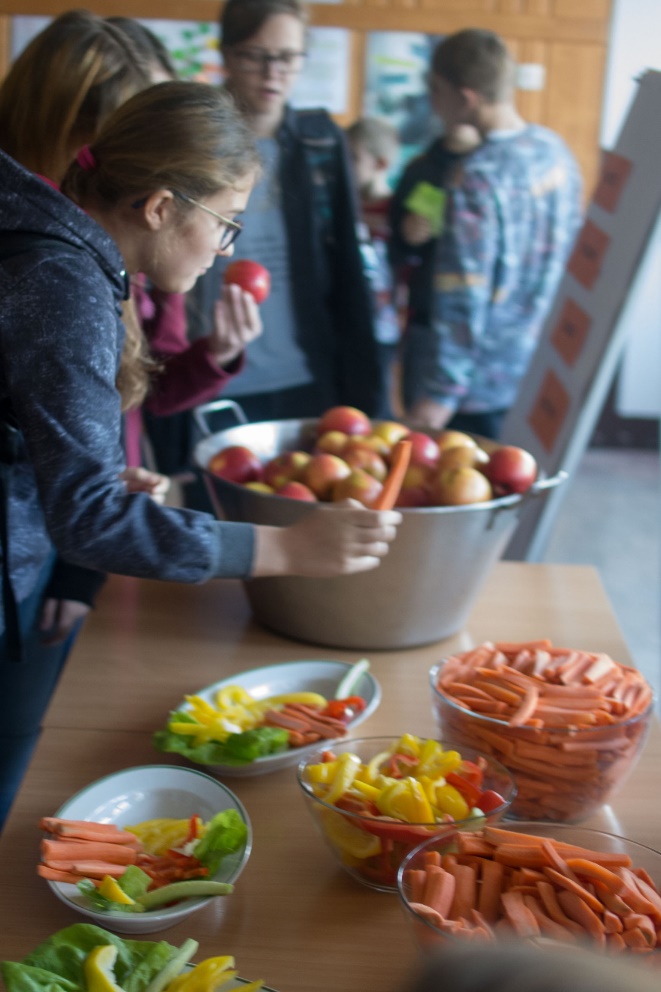 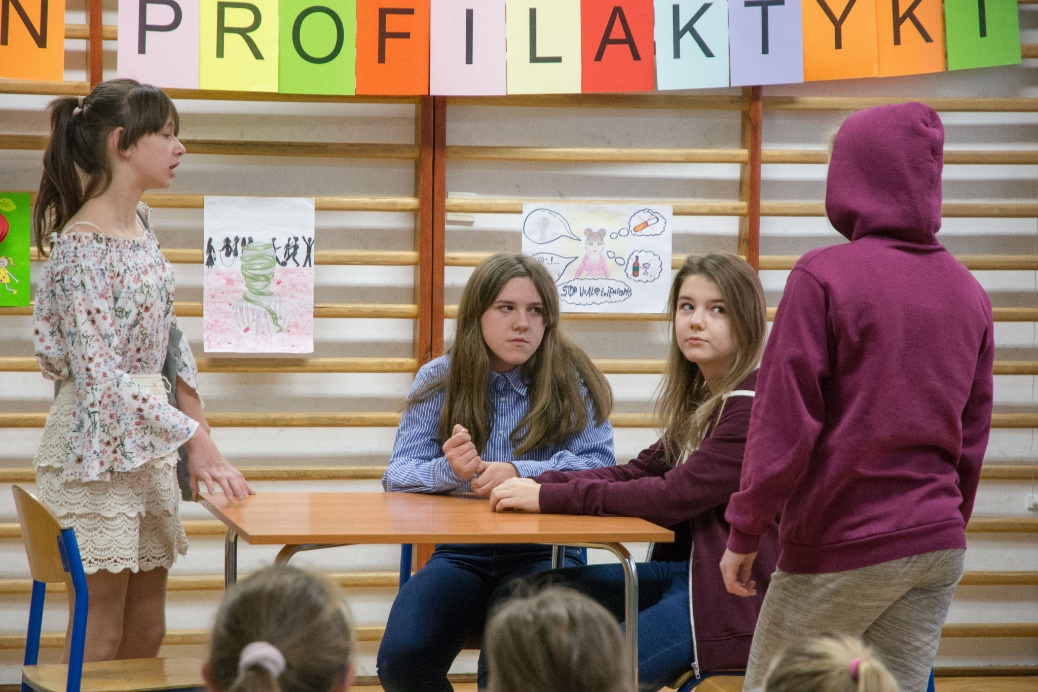 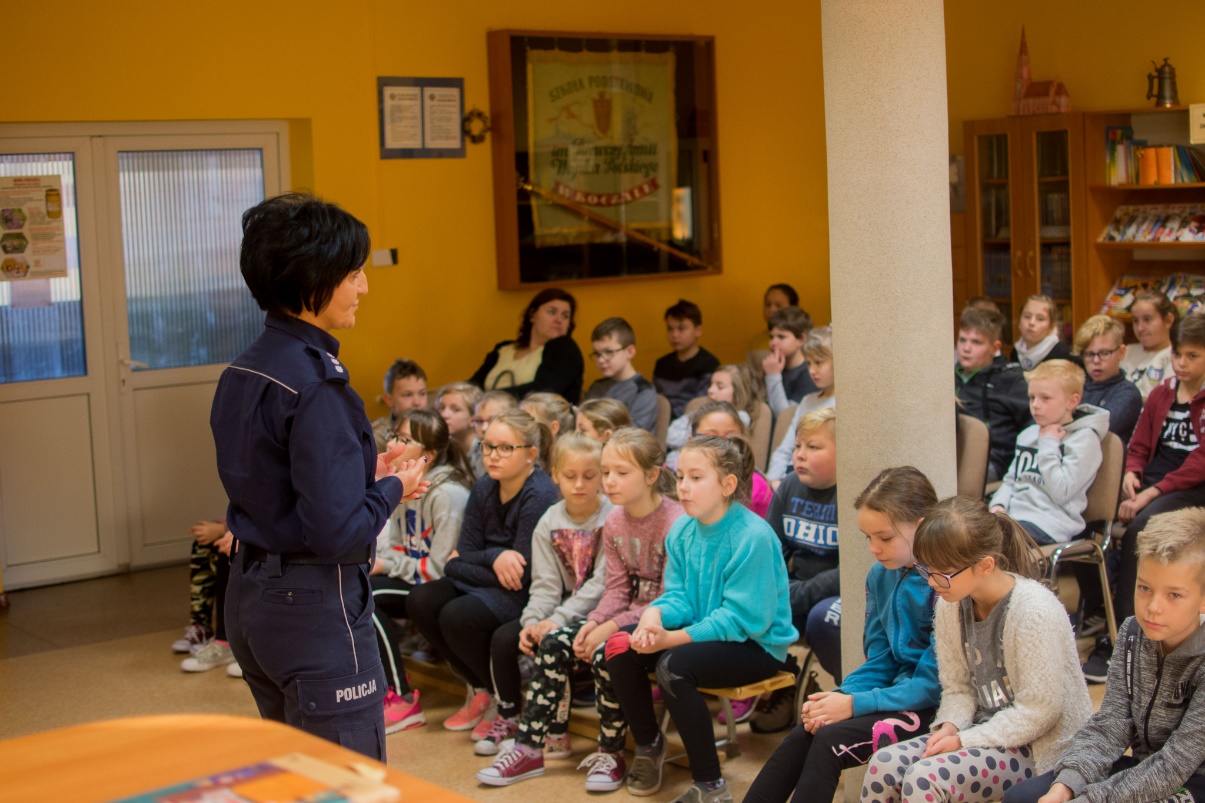 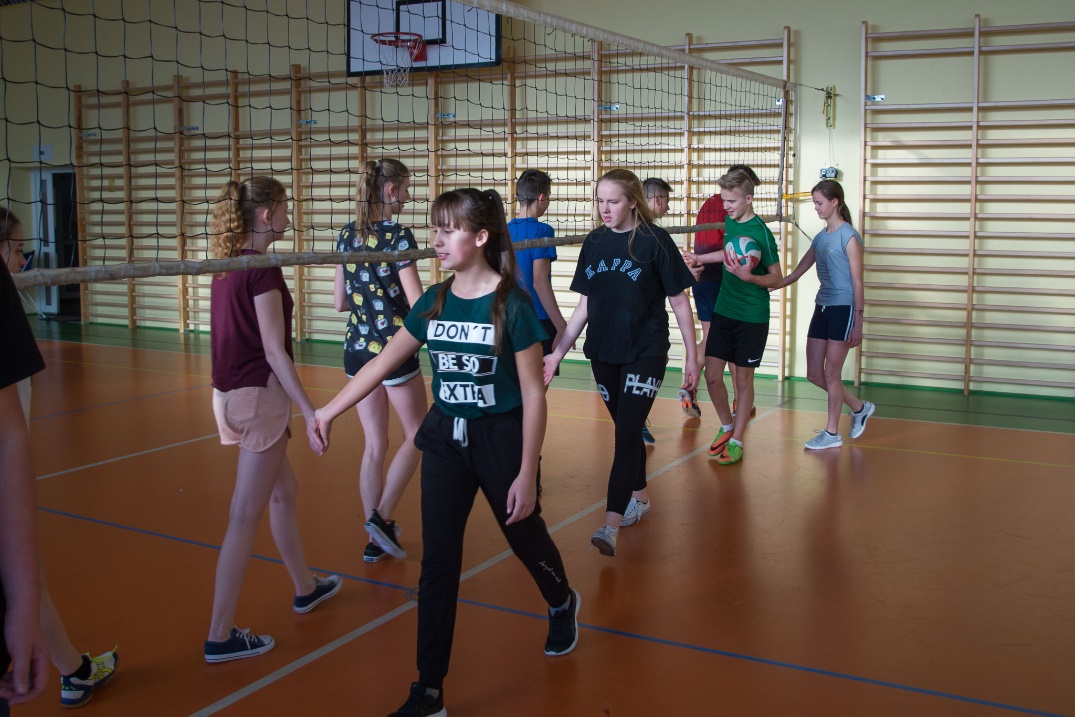 Warunki oraz organizacja nauki sprzyjają zdrowiu oraz dobremu samopoczuciu
muzyka relaksacyjna w stołówce szkolnej
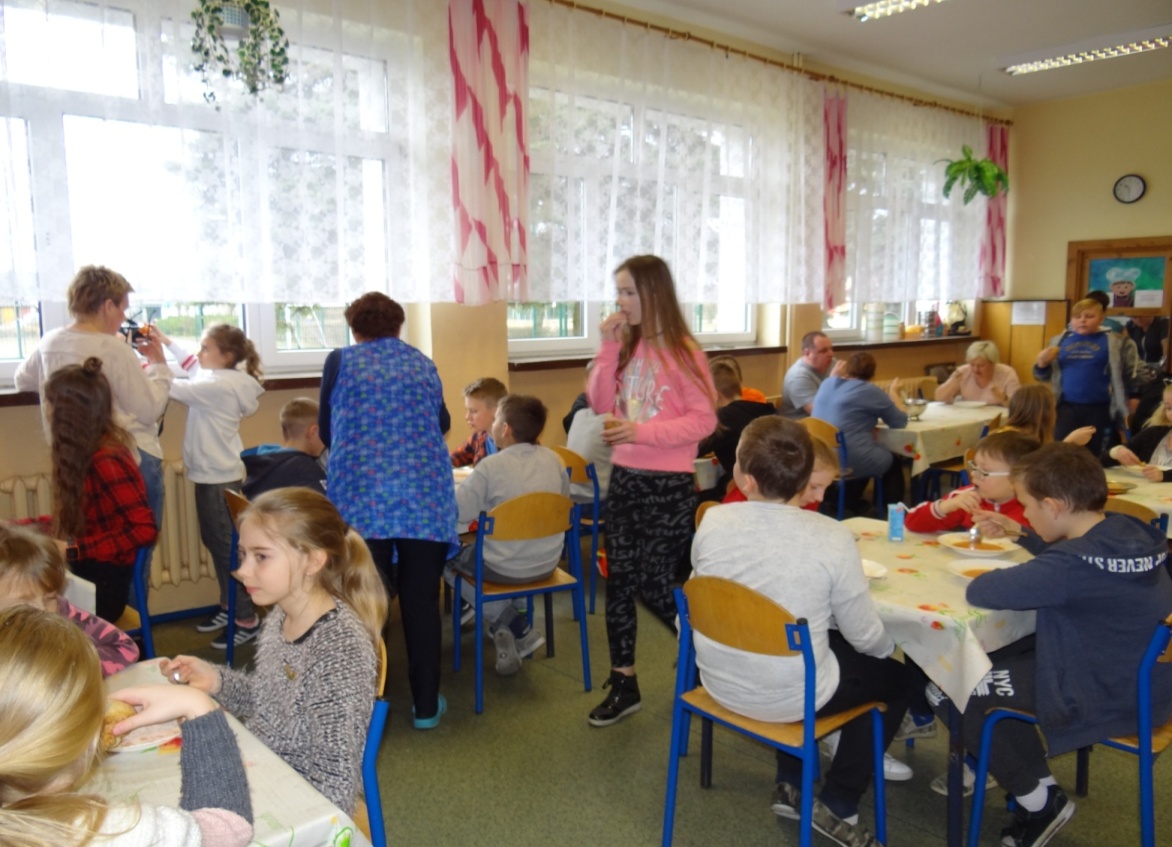 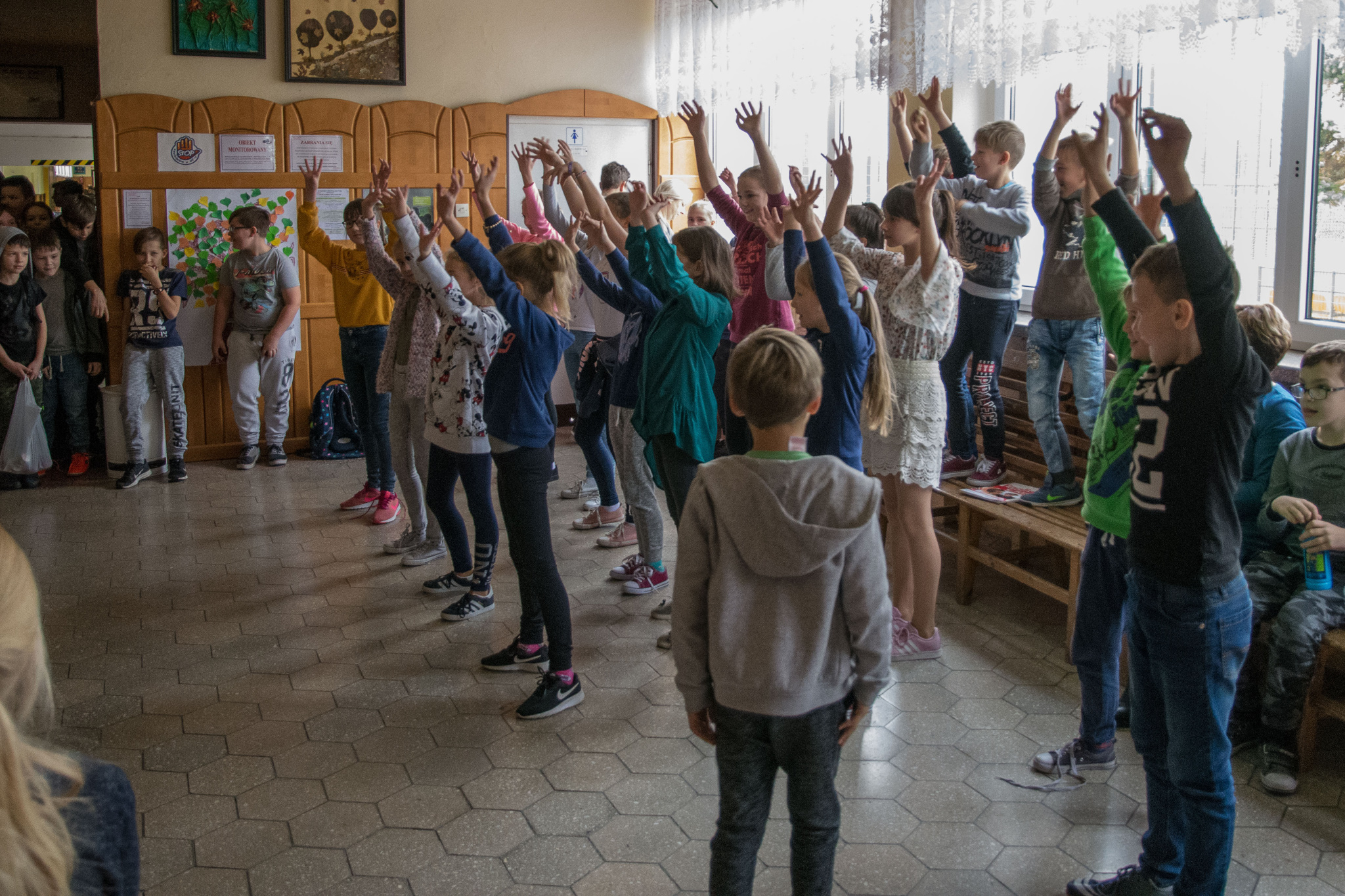 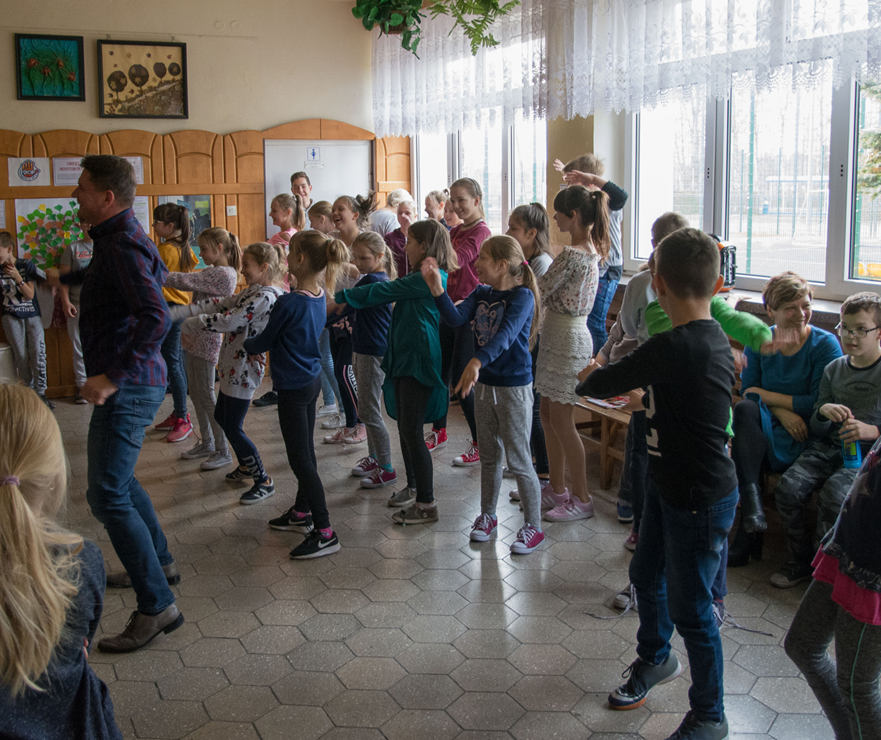 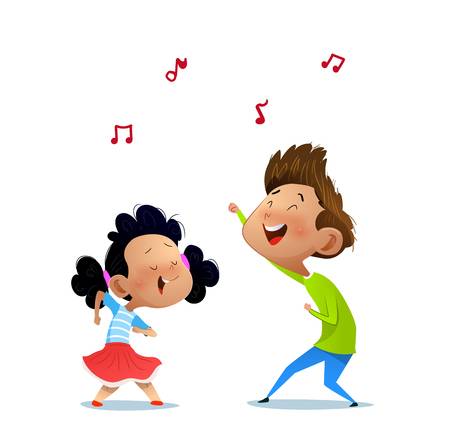 taneczne przerwy
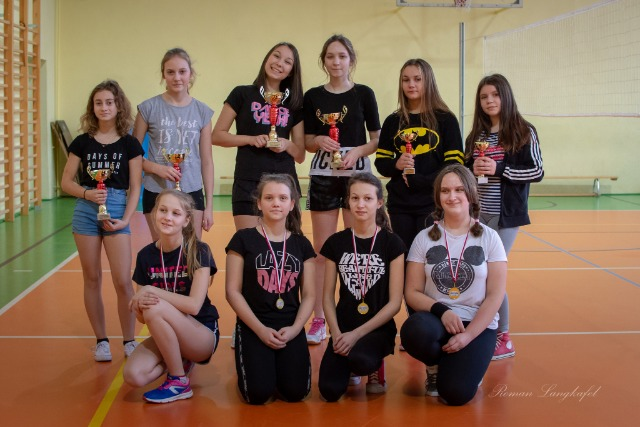 Przyjazna rywalizacja
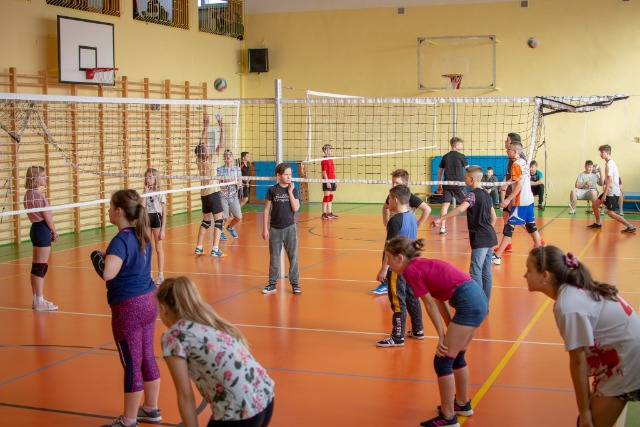 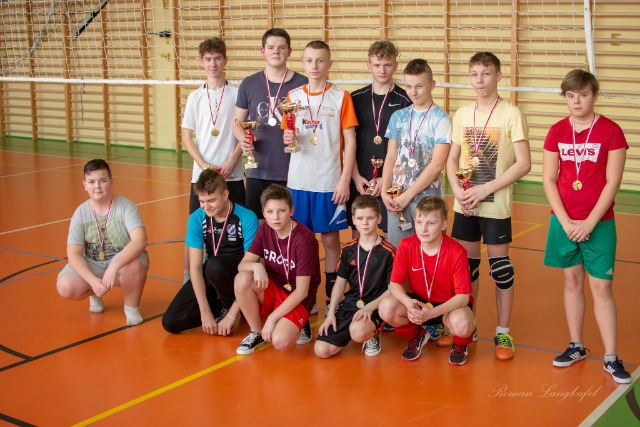 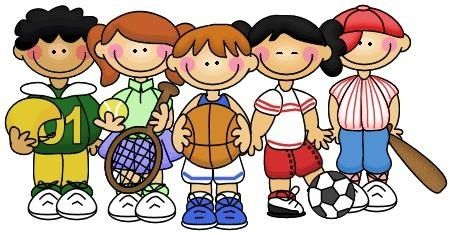 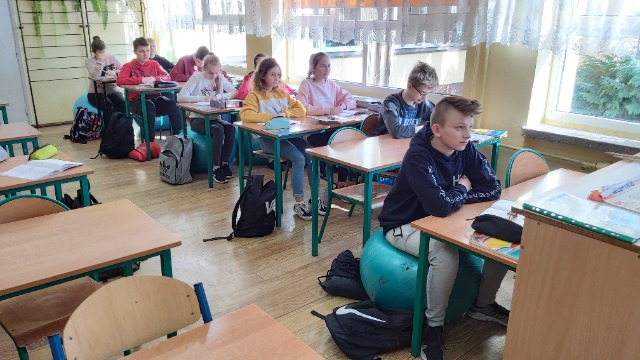 Prostowanie pleców dzięki specjalnym piłkom
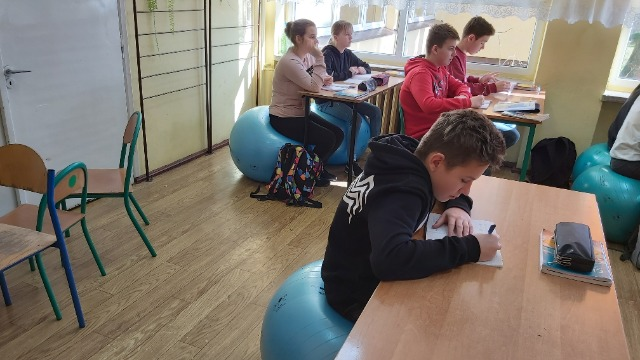 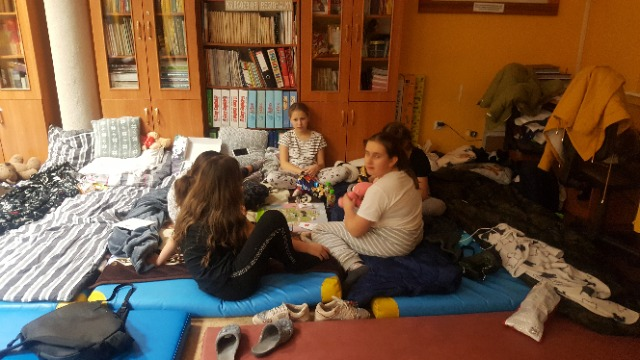 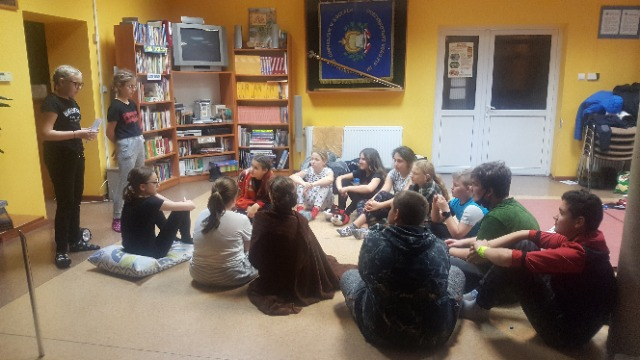 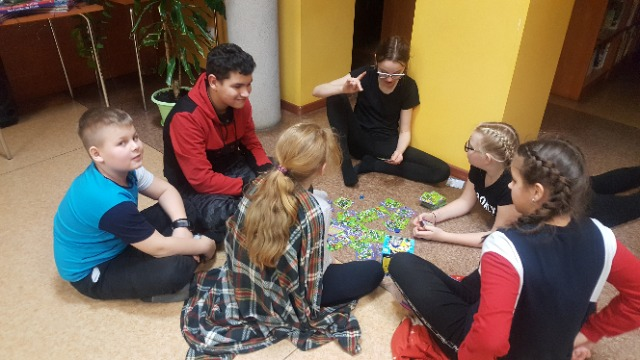 Nocki 
w 
bibliotece
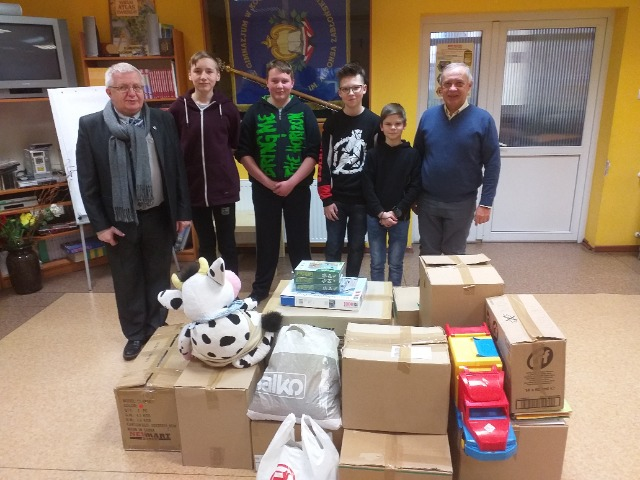 Liczne 
działania
charytatywne
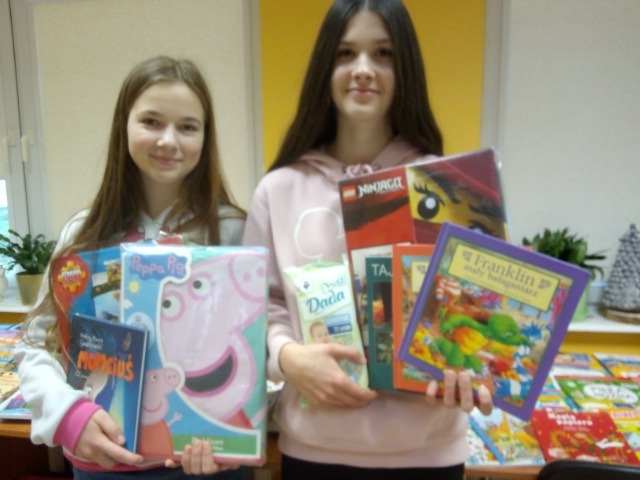 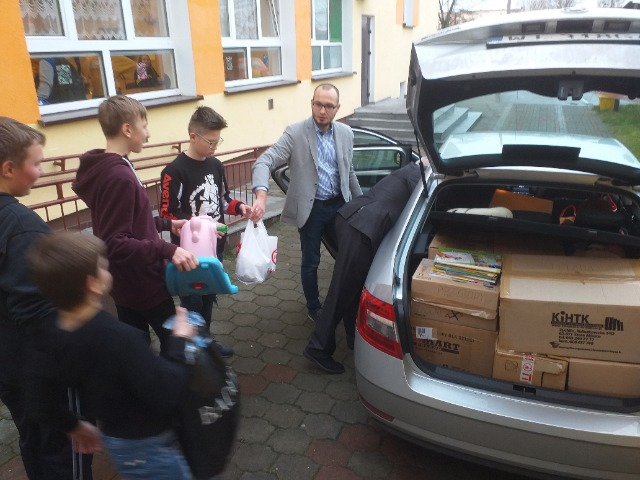 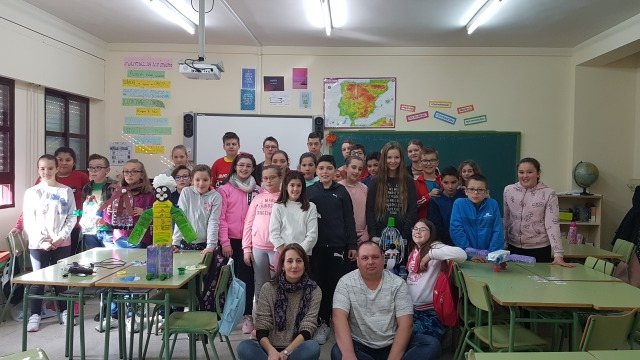 WYCIECZKI
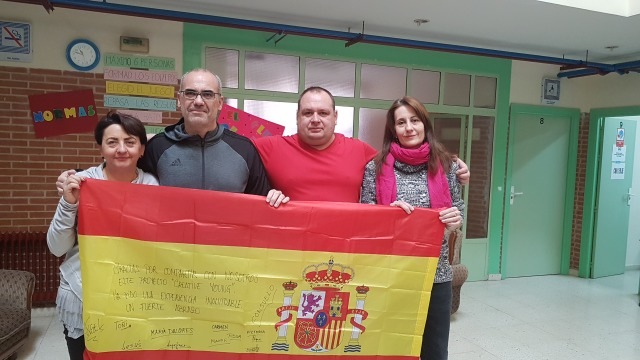 Wycieczka do Hiszpanii
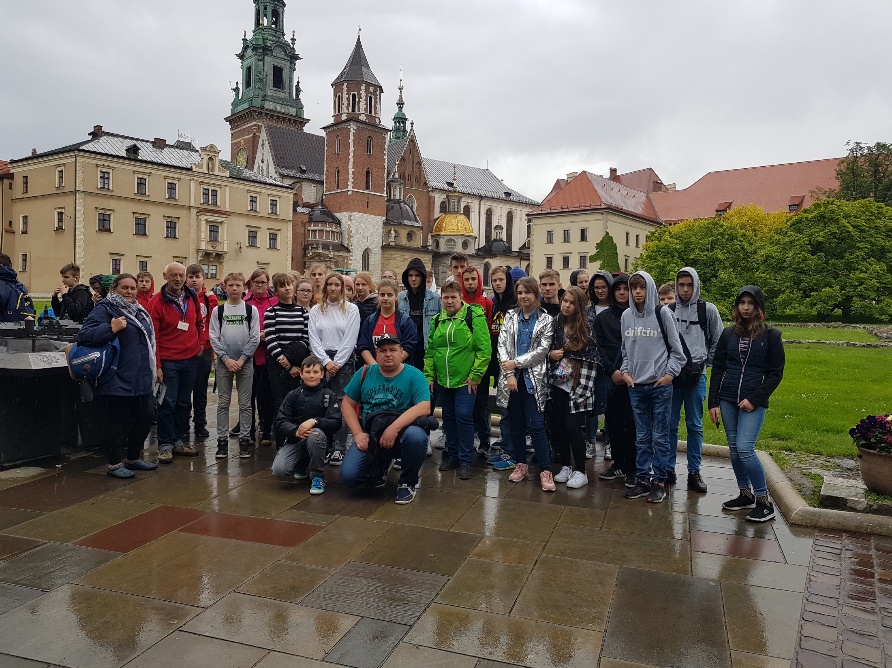 Wycieczka do Krakowa/
Zakopanego
Segregacja odpadów
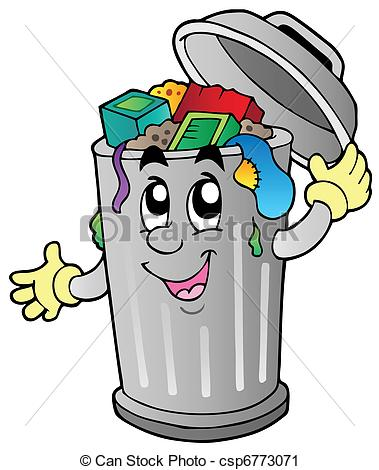 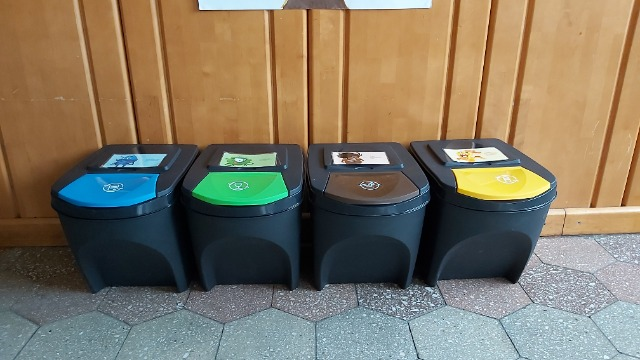 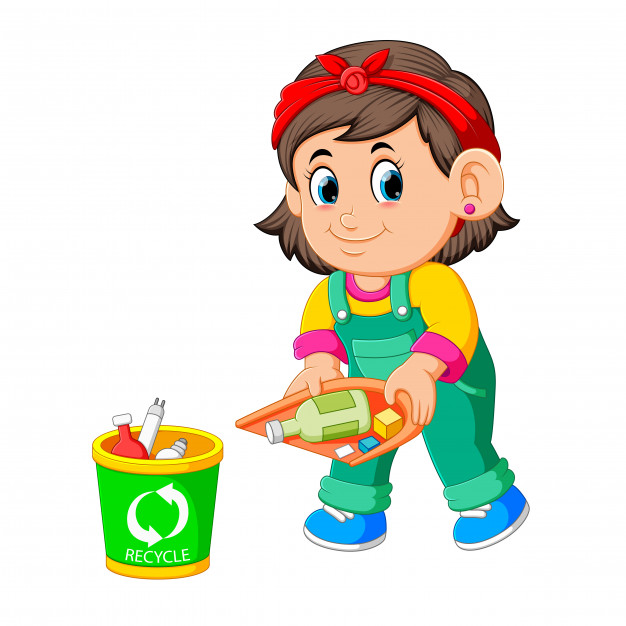 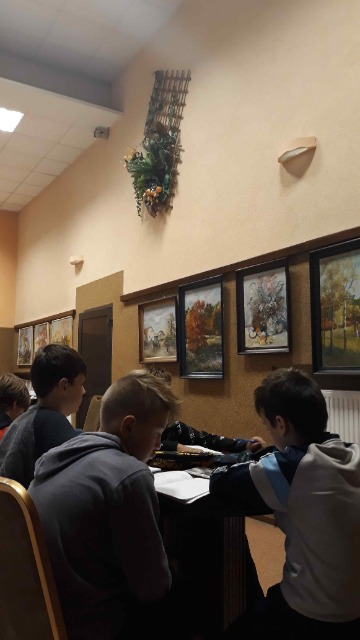 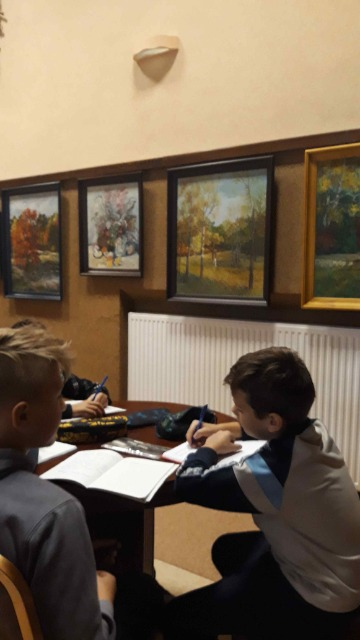 Wyjątkowe lekcje
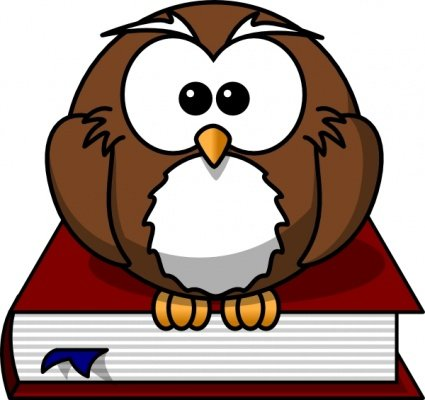 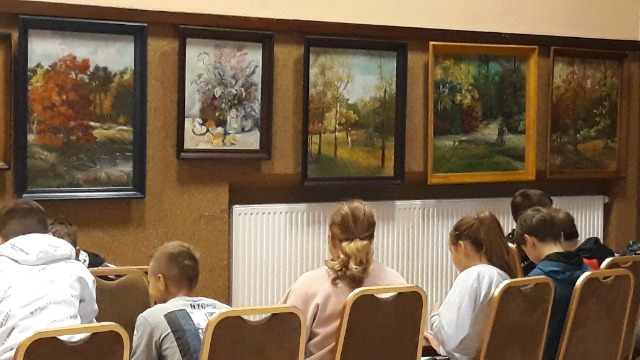 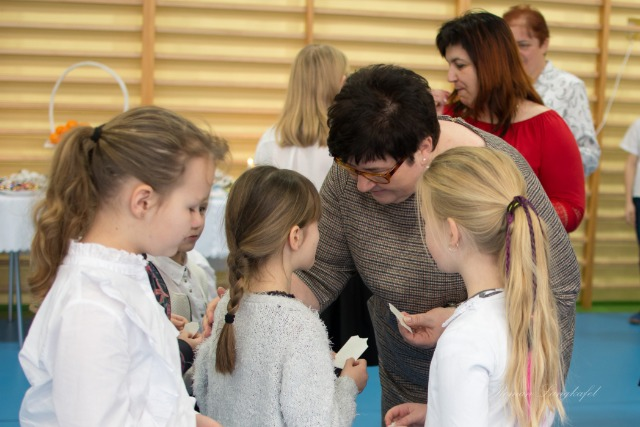 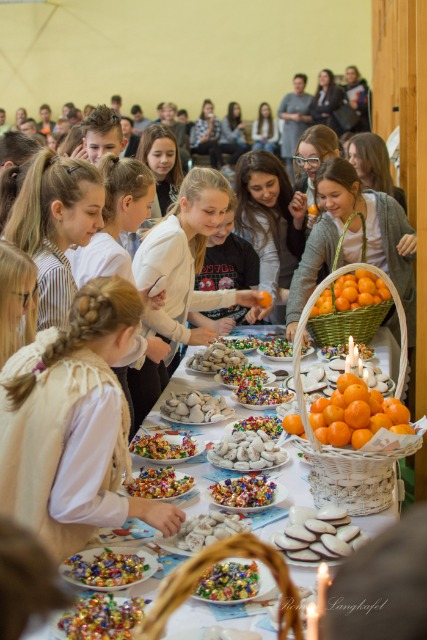 Wspólne uroczystości
Aktywność fizyczna
Piłka siatkowa
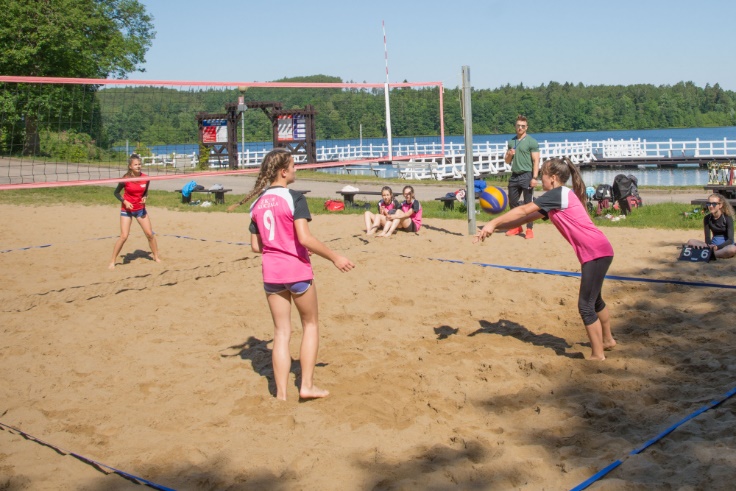 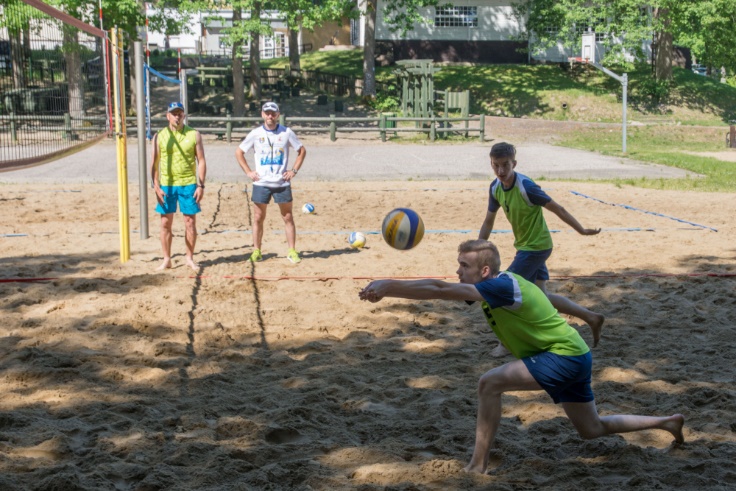 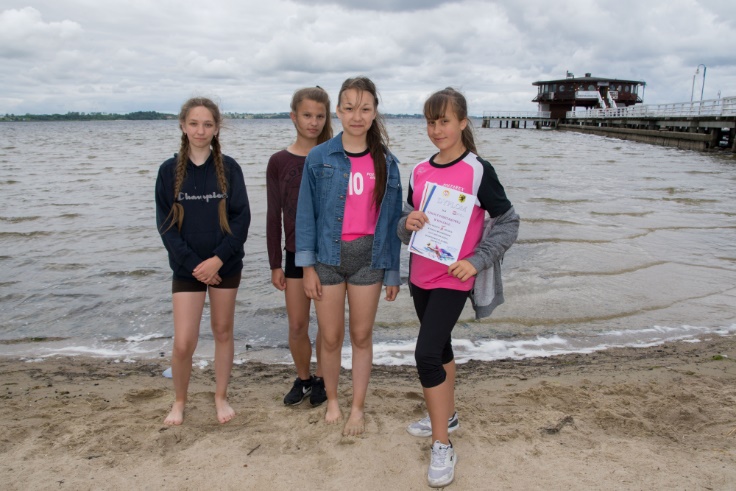 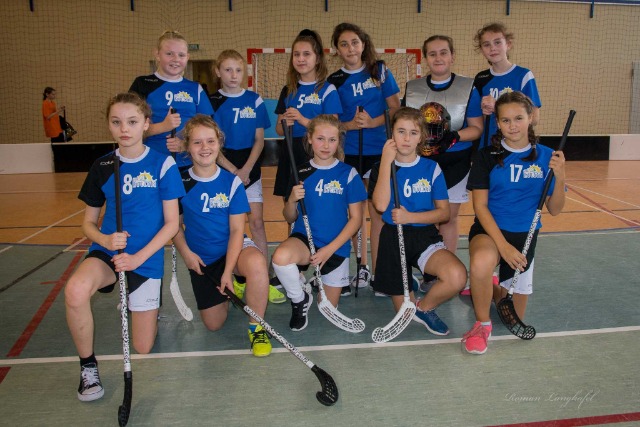 dwa ognie
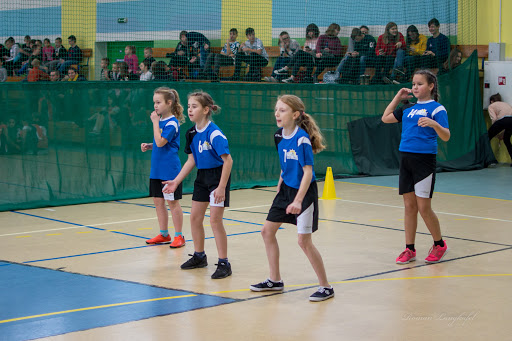 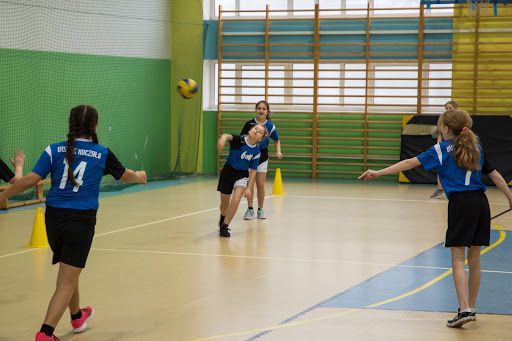 unihokej
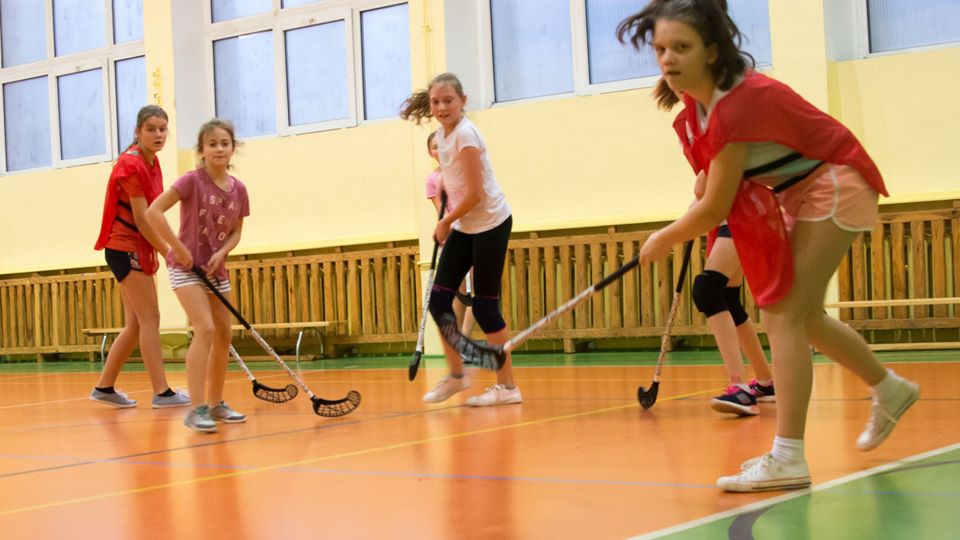 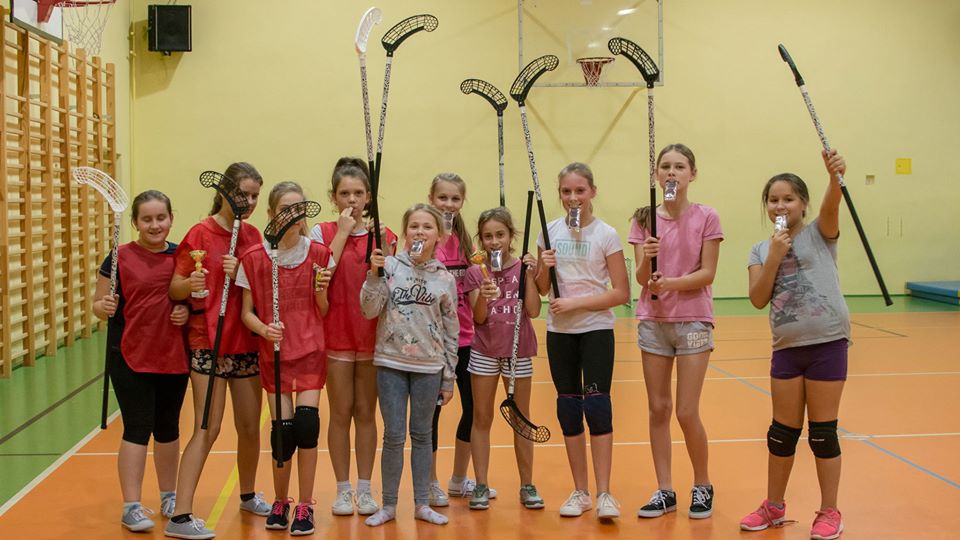 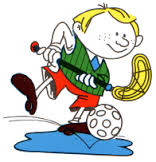 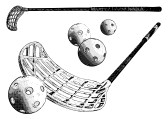 Mecz nauczyciele - uczniowie
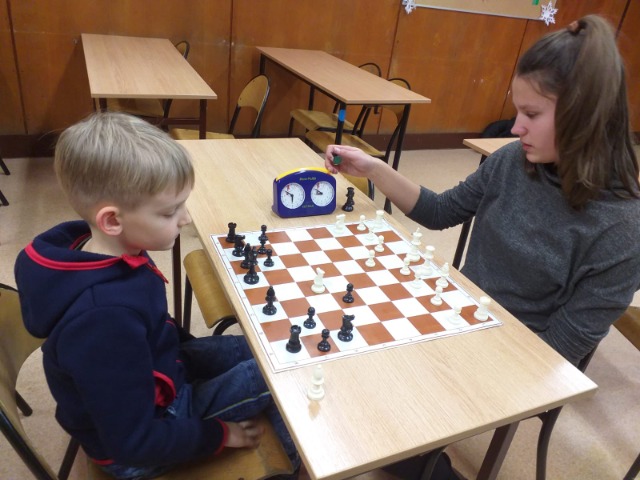 Szachy
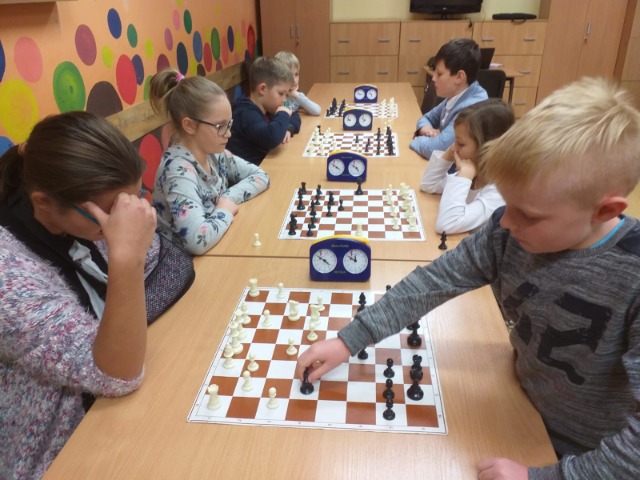 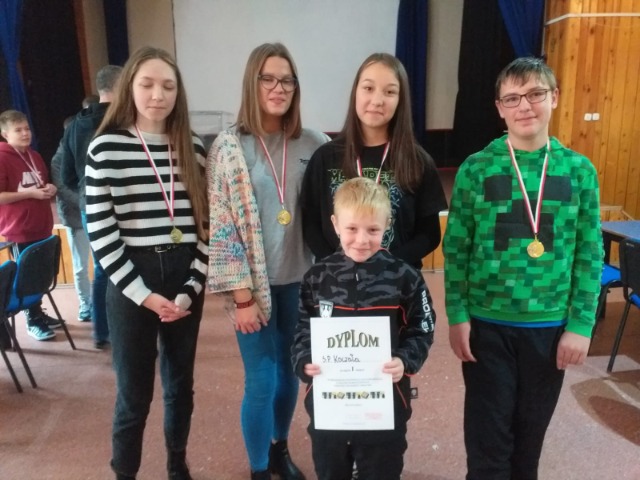 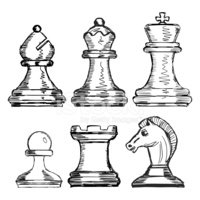 Ćwiczenia pamięci
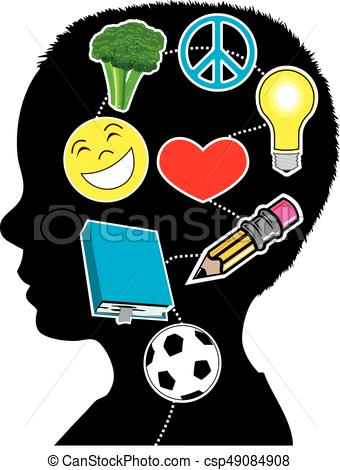 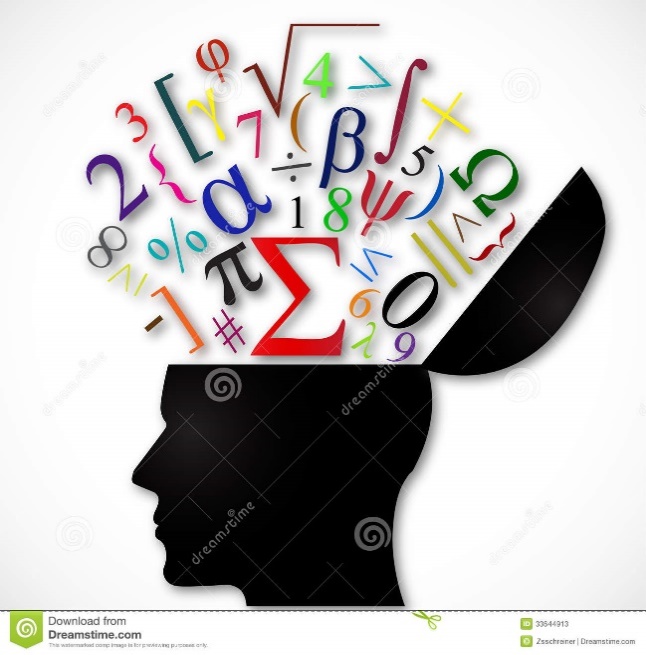 Omnibus
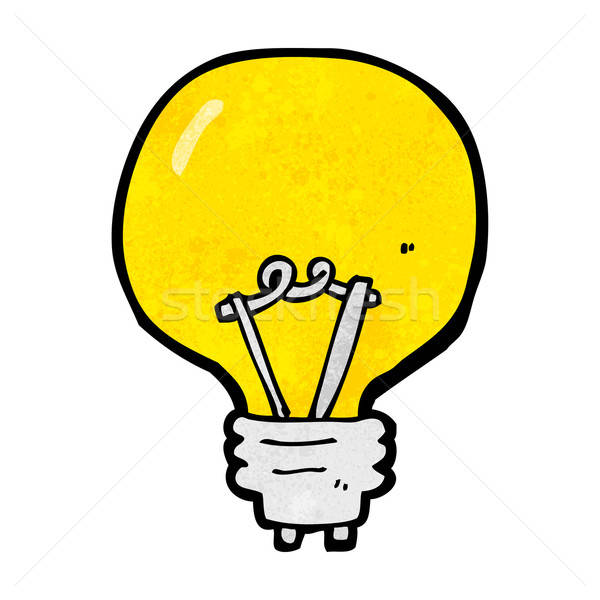 zdrowe piątki- Jedz owoce i warzywa, bo ze zdrowiem różnie bywa
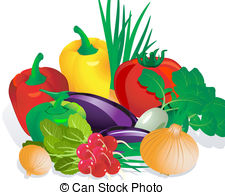 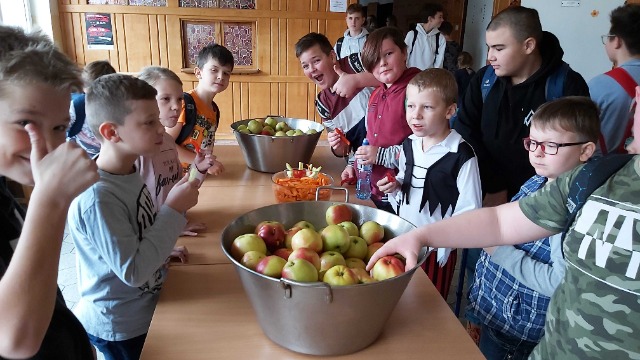 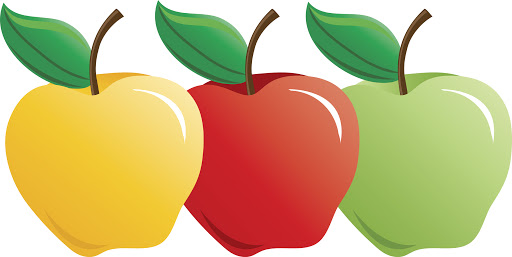 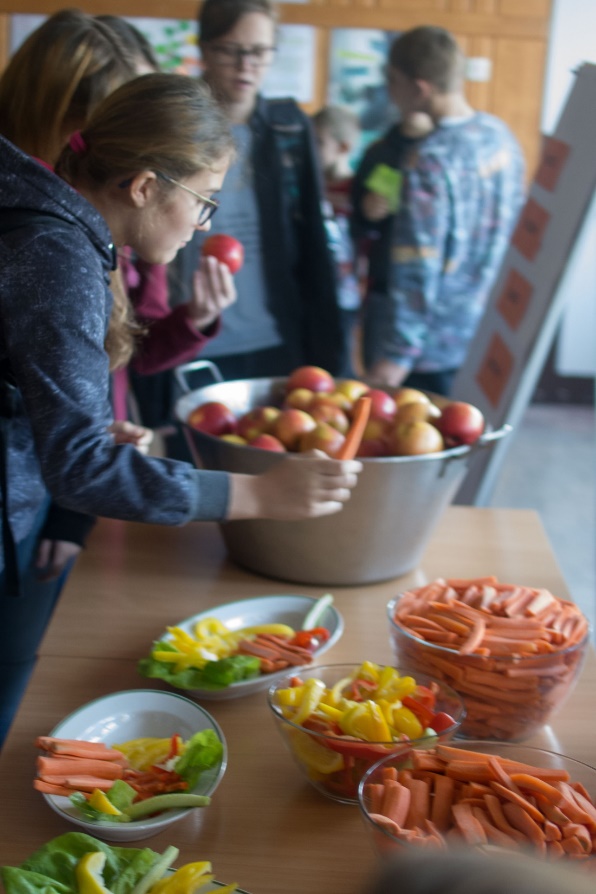 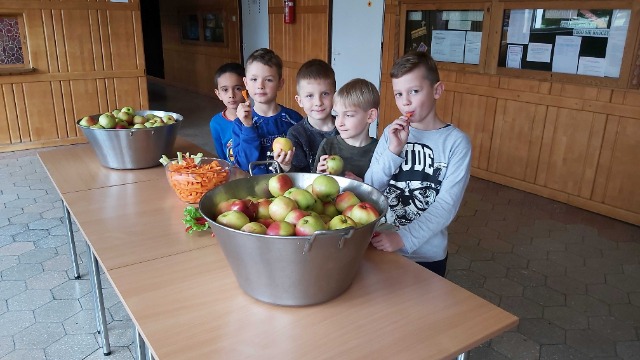 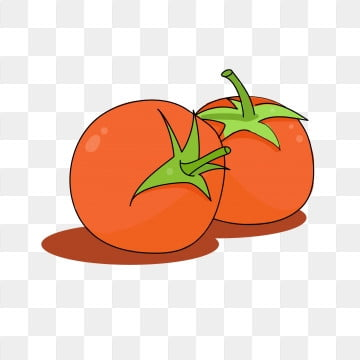 Olimpiada promocji zdrowego stylu życia
Nasza uczennica z III klasy gimnazjum –
 I miejsce w powiecie człuchowskim,
 wyróżnienie w etapie wojewódzkim.
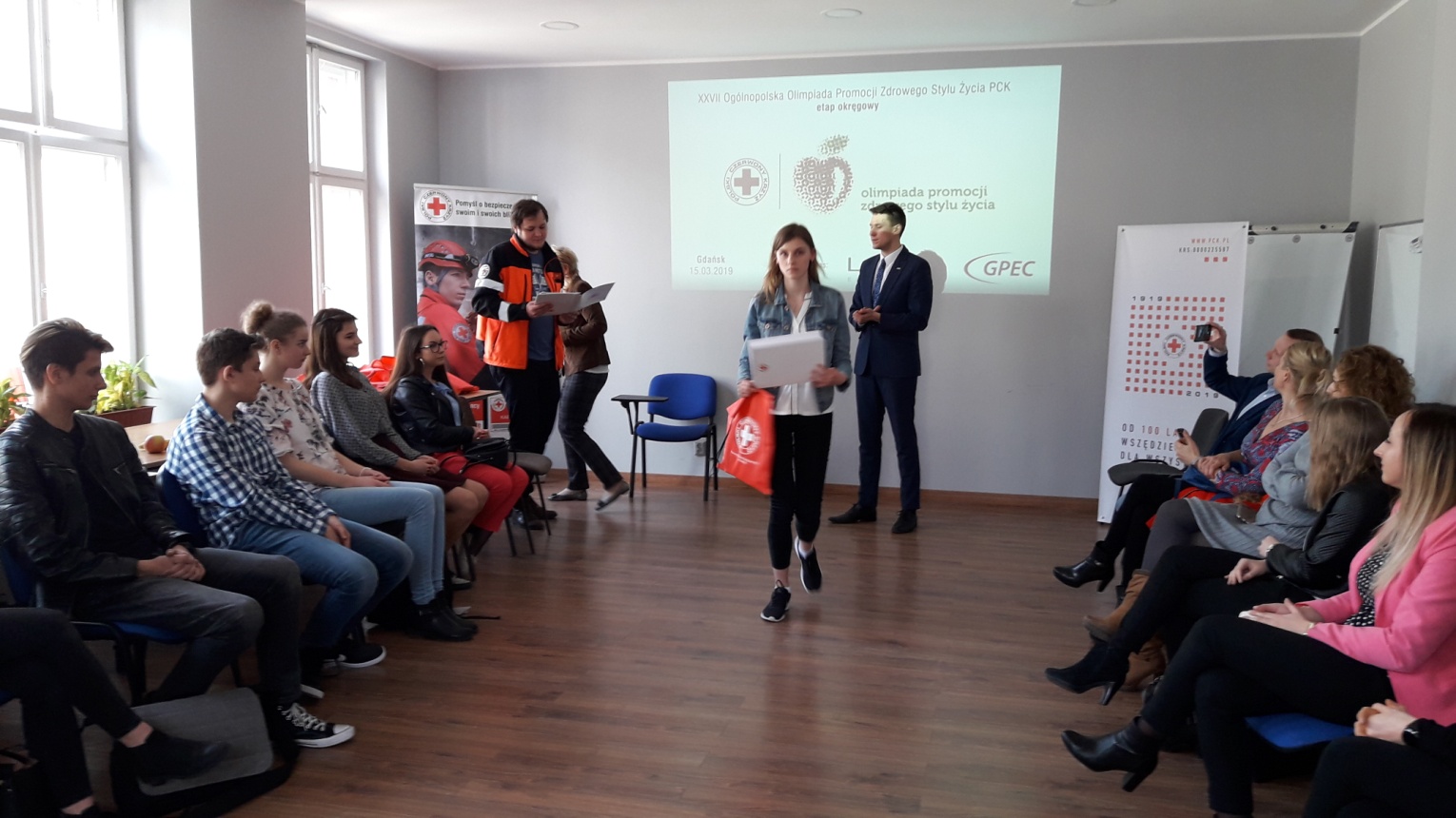 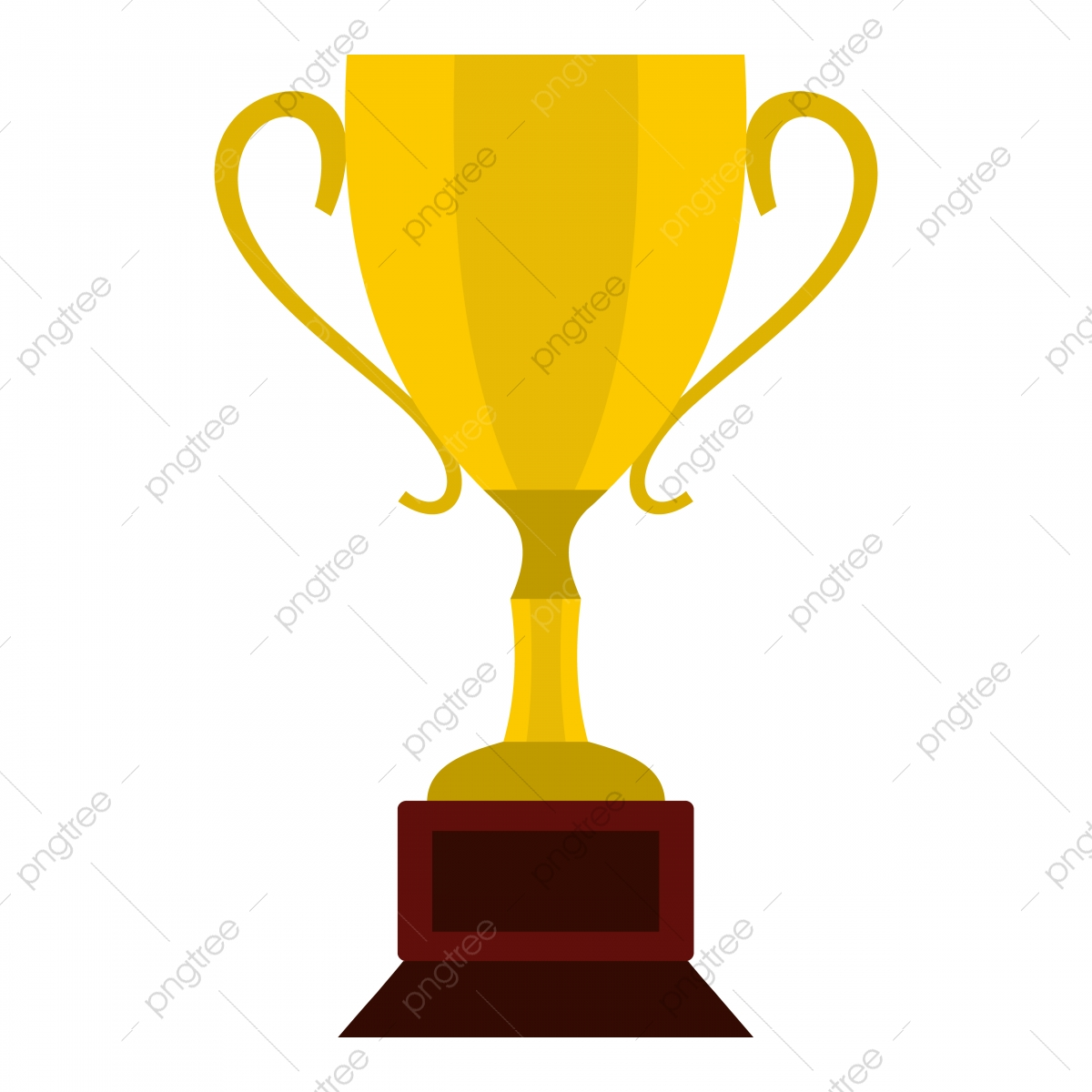 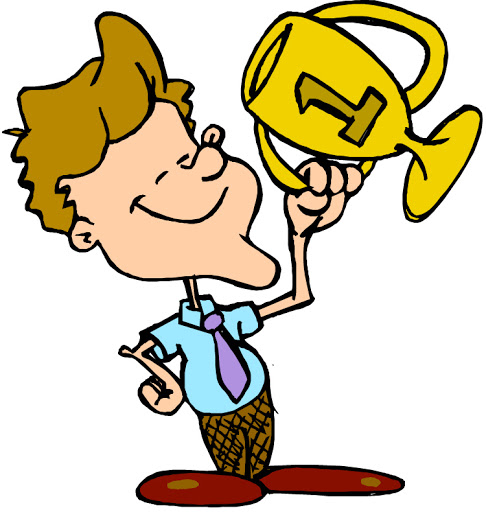 Reprezentantka naszej szkoły w XI POWIATOWEJ OLIMPIADZIE WIEDZY O HIV/AIDS I UZALEŻNIENIACH PH. „UZALEŻNIENIA WOKÓŁ MNIE"
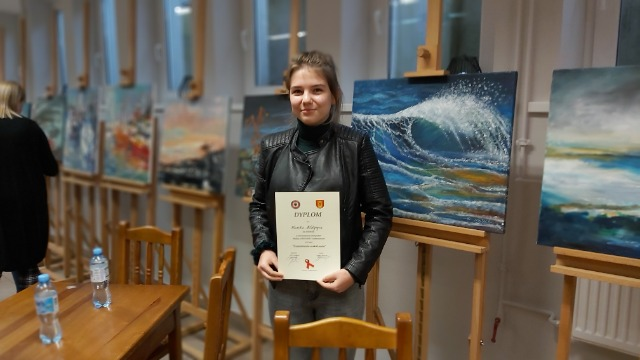 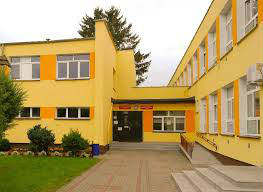 Szkoła Promująca Zdrowie  -KORZYŚCI:
Przygotowały:
  mgr inż. Aleksandra Adamczyk
  mgr Elżbieta Drwęcka
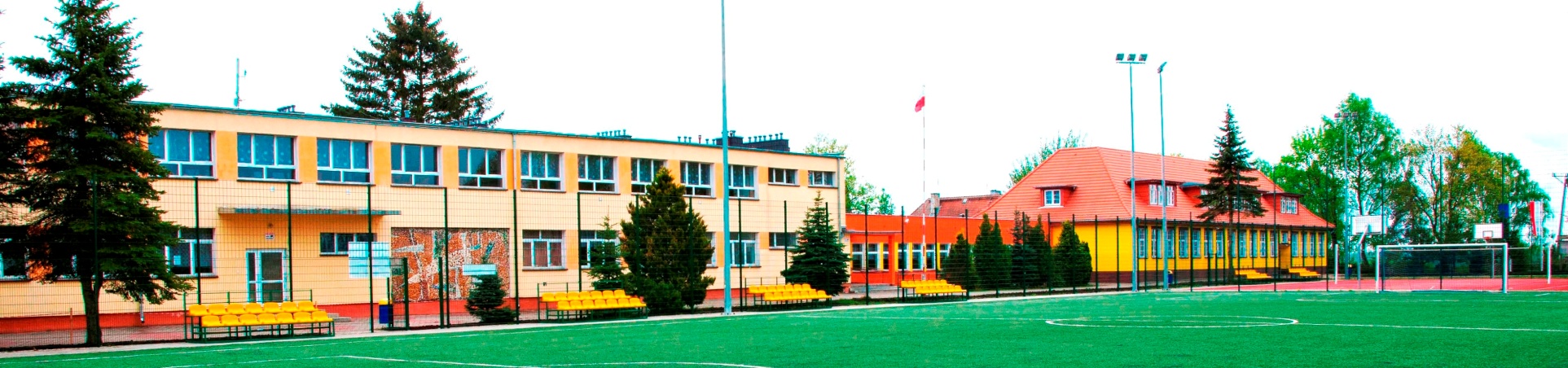 Koczała 2019r.